Advancing Informal STEM Learning (AISL)Program Solicitation NSF 17-573
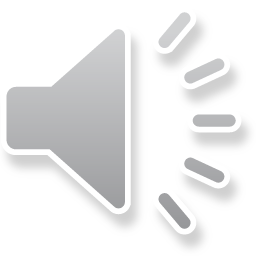 A detailed walk through the solicitation
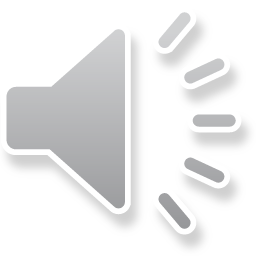 Disclaimer: NSF 17-573 and the NSF PAPPG provide the only official guidance with respect to the AISL proposal competition.
What’s this webinar about? How is it different?
This webinar is not concerned with being concise. 
It focuses on helping readers of the NSF AISL solicitation understand all the many parts of the solicitation.
It provides suggestions on how to read the entire solicitation and use its various parts.
It is not likely something one wants to go through all in one sitting.
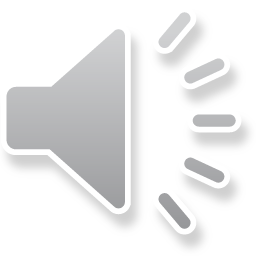 An Overview of the Solicitation Structure
TABLE OF CONTENTS
Summary of Program Requirements
I. Introduction
II. Program Description
III. Award Information
IV. Eligibility Information
V. Proposal Preparation and Submission Instructions
 A. Proposal Preparation Instructions
B. Budgetary Information
C. Due Dates
D. FastLane/Grants.gov Requirements
VI. NSF Proposal Processing and Review Procedures 
A. Merit Review Principles and Criteria
B. Review and Selection Process
VII. Award Administration Information 
A. Notification of the Award
B. Award Conditions
C. Reporting Requirements
VIII. Agency Contacts
IX. Other Information
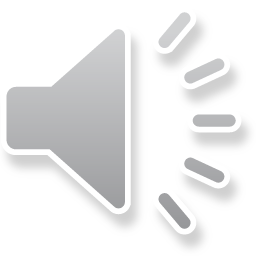 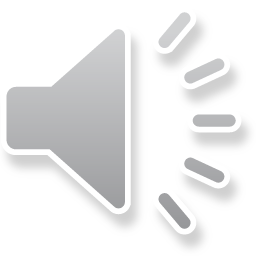 Advancing Informal STEM Learning (AISL)	PROGRAM SOLICITATION NSF 17-573	 REPLACES DOCUMENT(S): NSF 15-593
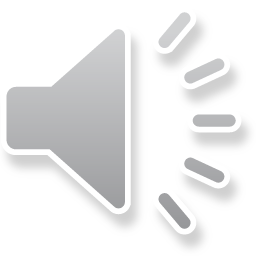 Full Proposal Deadline(s)
due by 5 p.m. submitter's local time:
 November 06, 2017
 November 07, 2018 
November 06, 2019
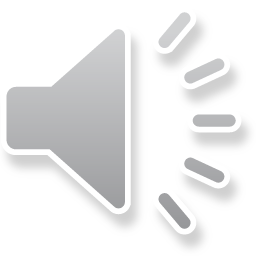 IMPORTANT INFORMATION AND REVISION NOTES
The Collaborative Planning and Resource Center proposal types have been eliminated;
The "Exploratory Pathways" project type is renamed "Pilots and Feasibility Studies" to further strengthen understanding of what is acceptable for this project type;
A new project type is added: "Literature Reviews, Syntheses, or Meta-analyses" emphasize the need for these types of products focused on research and practice to advance the knowledge base of the field;
The limit for small Conference proposals is changed from $50k to $75k;
The page limit for the Project Description is increased to 18 pages on all project types except Conferences, which remain at 15 pages;
Two types of Supplementary documents are eliminated: (1) executive summaries of summative evaluations and (2) logic models and additional details about project evaluation;
The number of proposals for which an organization may be the lead is limited to three (3);
The number of proposals for which one can be PI/Co-PI is limited to three (3); and
The minimum one-year budget amount is $75,000 for an organization in collaborative proposals uploaded as separate submissions from multiple organizations.
Any proposal submitted in response to this solicitation should be submitted in accordance with the revised NSF Proposal & Award Policies & Procedures Guide (PAPPG) (NSF 17-1), which is effective for proposals submitted, or due, on or after January 30, 2017
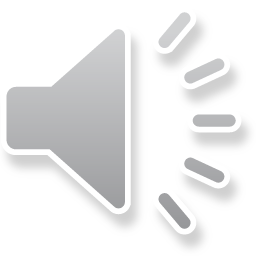 General InformationProgram Title:Advancing Informal STEM Learning (AISL)
Synopsis of Program:
The Advancing Informal STEM Learning (AISL) program seeks to advance new approaches to and evidence-based understanding of the design and development of STEM learning opportunities for the public in informal environments; provide multiple pathways for broadening access to and engagement in STEM learning experiences; advance innovative research on and assessment of STEM learning in informal environments; and engage the public of all ages in learning STEM in informal environments.

The AISL program supports six types of projects: (1) Pilots and Feasibility Studies, (2) Research in Service to Practice, (3) Innovations in Development, (4) Broad Implementation, (5) Literature Reviews, Syntheses, or Meta-Analyses, and (6) Conferences.
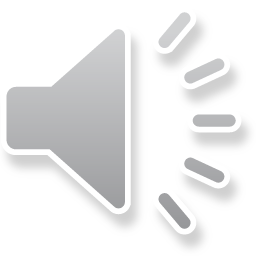 Cognizant Program Officer(s):
Please note that the following information is current at the time of publishing. See program website for any updates to the points of contact.
Address Questions to the Program, telephone: (703)292-8616, email: DRLAISL@nsf.gov


[What should you include in your inquiry?             ]
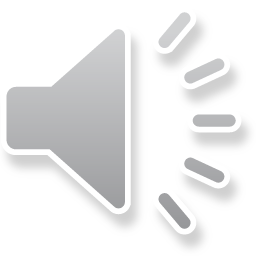 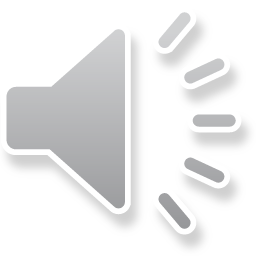 Award Information
Anticipated Type of Award:
Standard Grant or Continuing Grant
Estimated Number of Awards: 60 to 85
Pending availability of funds, it is anticipated that about 15-20 Pilots and Feasibility Studies awards, 8-10 Research in Service To Practice awards, 10-15 Innovations in Development awards, 4-6 Broad Implementation awards, 8-10 Literature Reviews, Syntheses, and/or Meta-analyses awards, and 12-18 Conference awards will be made. AISL will also fund 8-10 awards made through the EAGER, RAPID, Research Coordination Networks (RCN) mechanisms and 2-4 each CAREER awards and REU supplements.
Anticipated Funding Amount: $33,000,000 to $44,000,000
Limits for funding requests of AISL proposals are as follows: (1) Pilots and Feasibility projects: up to $300,000 with durations up to two years; (2) Research in Service to Practice projects: from $300,000 to $2,000,000 with durations from two to five years; (3) Innovations in Development projects: $500,000 to $3,000,000 with durations from two to five years; (4) Broad Implementation projects from $1,000,000 to $3,000,000 with durations from three to five years; (5) Literature Reviews, Syntheses, or Meta-analyses projects up to $250,000 with durations of up to two years; and (6) Conferences up to $250,000 with durations of up to two years.
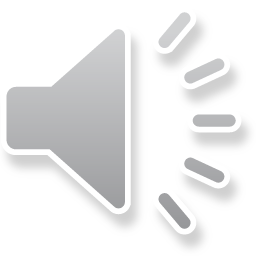 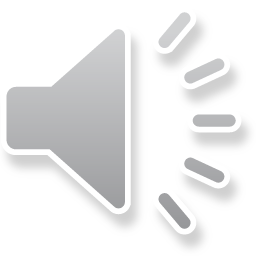 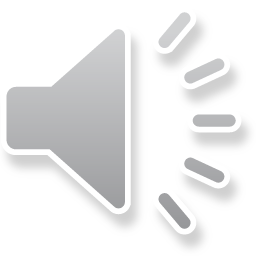 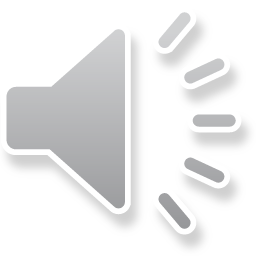 Who May Submit Proposals:
The categories of proposers eligible to submit proposals to the National Science Foundation are identified in the NSF Proposal & Award Policies & Procedures Guide (PAPPG), Chapter I.E.

Who May Serve as PI:
There are no restrictions or limits.

Limit on Number of Proposals per Organization: 3
An institution or organization may serve as lead on no more than three (3) proposals submitted to the November deadline. However, an institution or organization may partner as a subaward on other proposals submitted.

Limit on Number of Proposals per PI or Co-PI: 3
An individual may be included as a Principal Investigator (PI) /Co-PI on no more than three (3) proposals submitted to the November deadline.
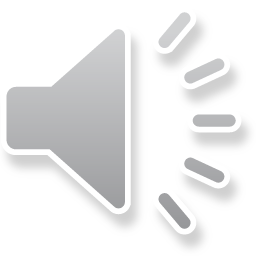 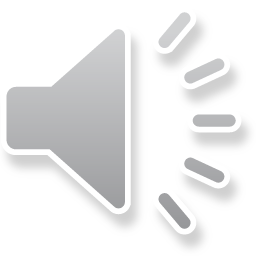 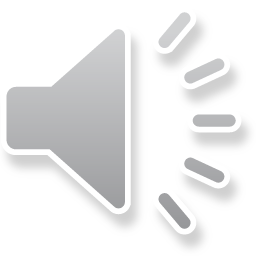 Proposal Preparation and Submission Instructions
A. Proposal Preparation Instructions
Letters of Intent: Not required
Preliminary Proposal Submission: Not required
Full Proposals:
Full Proposals submitted via FastLane: NSF Proposal and Award Policies and Procedures Guide (PAPPG) guidelines apply. The complete text of the PAPPG is available electronically on the NSF website at: https://www.nsf.gov/publications/pub_summ.jsp?ods_key=pappg.
Full Proposals submitted via Grants.gov: NSF Grants.gov Application Guide: A Guide for the Preparation and Submission of NSF Applications via Grants.gov guidelines apply (Note: The NSF Grants.gov Application Guide is available on the Grants.gov website and on the NSF website at: https://www.nsf.gov/publications/pub_summ.jsp?ods_key=grantsgovguide).
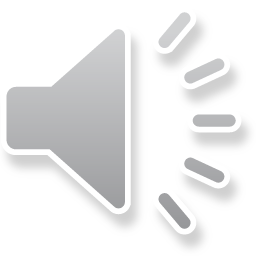 Budgetary Information
Cost Sharing Requirements:
Inclusion of voluntary committed cost sharing is prohibited.
Other Budgetary Limitations:
Other budgetary limitations apply. Please see the full text of this solicitation for further information.
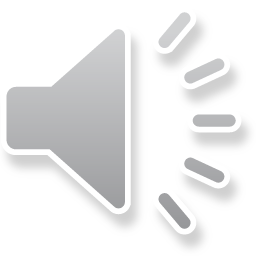 About the Advancing Informal STEM Learning Program
Over the last several decades there has been a growing understanding and acknowledgment that learning occurs across the lifespan and in places and spaces beyond schools or the school day. Developments in technology continue to influence the ways and means for learning, including 24/7 access to information, tools for learning collaboratively, personalization of learning, and authentic/deeper contributions to scientific processes and studies. The social context of science is also changing. The public's trust in the scientific enterprise means that questions of knowledge, evidence, and distinguishing among knowledge, views, and values are ever-present in media and in our daily discussions and deliberations (Dickel, 2016; NAS, 2015). Further, people expect to have a stronger voice in science. This social context has contributed to a changing role of science in people's lives, which has resulted in the shifting dynamics of learning (e.g., do-it-yourself movement, public participation in scientific research, access to low cost, high quality sensors, and other tools to conduct one's own investigations), and interest in the interconnections and interdisciplinary of science with other disciplines (e.g. science, technology, engineering, the arts, and mathematics). In addition, advances in brain research, cognition, and other domains have stimulated interest in expanding notions of how early in life the learning of science, technology, engineering, and mathematics (STEM) can occur. There is unequal distribution of and access to quality STEM learning experiences for individuals, family, and communities. Likewise, the sectors that comprise the informal STEM education field (e.g., mass media, museums/zoos/aquaria, after school, science outreach, citizen science, cyber-enabled learning, science communication, among others) have professionals of varying knowledge and capacities with respect to teaching and learning STEM.
Almost any environment can support informal science learning, such as a home, a museum, a library, a street, or a virtual or augmented reality game. Information networks, mobile media, and social networks transform educational possibilities and create opportunities for seamless learning environments. Informal learning environments are, in principle, accessible to all learners, and evidence suggests they have particular potential for supporting learners from underrepresented groups (National Research Council, 2009). These settings offer learners direct access to compelling phenomena in the natural and designed world, and powerful representations of those phenomena. Ubiquity, digital networks, and lack of formal accreditation procedures mean that anyone with appropriate expertise can facilitate STEM learning in the informal world.
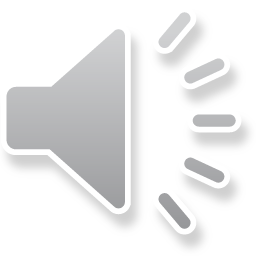 Program Goals
The AISL program is situated within the Division of Research on Learning in Formal and Informal Settings (DRL). DRL's mission is to cultivate and catalyze fundamental and applied research and development (R&D) to improve the learning of science, technology, engineering, and mathematics for the nation. In support of this mission, AISL seeks to (a) advance new approaches to and evidence-based understanding of the design and development of STEM learning in informal environments; (b) provide multiple pathways for broadening access to and engagement in STEM learning experiences; (c) advance innovative research on and assessment of STEM learning in informal environments; and (d) engage the public of all ages in learning STEM in informal environments.
The AISL program's priorities are: (1) Maximizing Strategic Impact, (2) Enhancing Knowledge-Building, (3) Promoting Innovation, (4) Advancing Collaboration, (5) Strengthening Infrastructure and Building Capacity, and (6) Broadening Participation. Through these priorities, described in more detail throughout the solicitation, the program contributes to STEM engagement and literacy, workforce development, and educational success. It may also narrow the gap between the advancements in scientific discovery and the public's understanding of science.
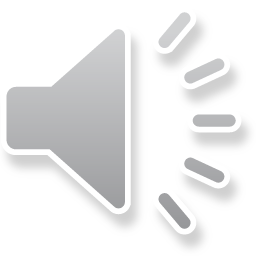 PROGRAM DESCRIPTION
What is informal science, technology, engineering and mathematics (STEM) learning?
It is "lifelong learning in science, technology, engineering, and math (STEM) that takes place across a multitude of designed settings and experiences outside of the formal classroom" (Center for the Advancement of Informal Science Education website). For more information see the Center for the CAISE website, http://www.informalscience.org.
AISL program investments should be of interest and utility to public audiences, informal STEM practitioners, and decision-makers. All proposals must articulate clear rationales describing why a project is primarily informal and how it adds value to the informal STEM learning community.
The products of AISL investments may include, but are not limited to, exhibitions and programs in museums, zoos, aquaria, botanic gardens/arboreta, planetariums, nature centers, parks, libraries, and other environments; science communication; after-school and out-of-school time (OST) programs; radio, television, film, or media programs or series; Do-It-Yourself (DIY)/maker initiatives; opportunities for the public to engage in research including crowd-sourcing and citizen science; on-line and other digital experiences (e.g., games, simulations, social media, mobile computing, distributed networks, and massive online open courses); and research findings that articulate what works, for whom, why, and in what contexts.
Given that almost any environment can support informal science learning, there is an opportunity to understand how learners can be supported to make bridges between what they learn in one setting and what they learn in another setting. Thus, projects may choose to include how informal learning practices connect with STEM-related frameworks and curricula, college and career readiness standards, or other educational settings.
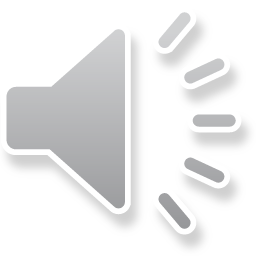 Audiences for AISL Projects
AISL projects engage participants drawn from both public and professional audiences.
Public audiences may include learners of any age, educational level, geographic, or cultural background, including those from groups underrepresented in STEM or underserved in STEM, including geographic regions and economically challenged communities. The AISL program is keenly interested in projects that support understanding issues of access to informal STEM learning opportunities for individuals/groups from populations typically underrepresented in STEM, people in rural as well as urban communities, adults across the lifespan, early childhood, and intergenerational and family groups.
Professional audiences are individuals involved in any aspect of research or development of STEM learning by the public in informal environments. Target audiences could include STEM educators, evaluators, education and learning researchers, technologists, media professionals, or STEM professionals doing outreach in informal settings. Graduate students and post-docs may also be included as professional audiences.
Proposals may focus on public audiences, professional audiences or both. Proposals should be clear about their target audience(s) and how the project's design and STEM learning component(s) are relevant and appropriate for the proposed target audiences and age levels.
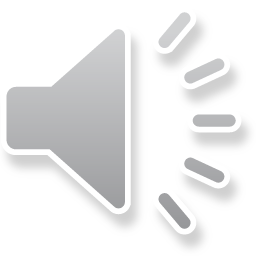 STEM content areas
A note about STEM-related fields and STEM-related occupations: STEM is an acronym for science, technology, engineering, and mathematics; STEM includes the social, behavioral, and economic sciences. The term "STEM-related fields" is used in this solicitation to refer to these disciplines, their many sub-disciplines, and related fields that require knowledge and skills related to one or more STEM disciplines.
Content may focus on any areas of STEM that NSF supports, including interdisciplinary learning and learning that positions STEM within meaningful personal, cultural or societal frameworks. The proposals should discuss the STEM content area(s) in sufficient depth to provide a clear understanding of concepts, topics, processes, and associated skills that are conveyed to the target audience. Topics should be relevant to the age levels of proposed target audience(s). Projects may integrate STEM and art or the humanities, as long as the primary goal is to enhance STEM learning.
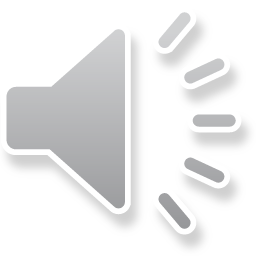 Priorities
This section describes six priorities that the AISL program believes are essential for achieving its goals. These priorities are also strategies to incorporate as approaches to the work. Every project does not need to address every priority. Thus, proposals should be clear about how the priorities are being addressed. These priorities should be addressed at the level appropriate to the proposal type and amount of funding requested.
1. Maximizing Strategic Impact. 
2. Enhancing Knowledge-building
3. Promoting Innovation
4. Advancing Collaboration
5. Strengthening Infrastructure and Building Capacity
6. Broadening Participation
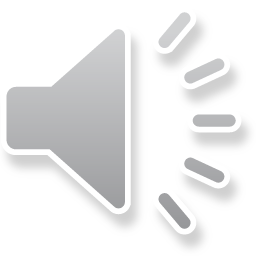 AISL Project Types
The AISL program supports six types of projects: (1) Pilots and Feasibility Studies, (2) Research in Service to Practice, (3) Innovations in Development, (4) Broad Implementation, (5) Literature Reviews, Syntheses, or Meta-analyses, and (6) Conferences.
The range of project types available serve different functions and support varied strategies for guiding proposed work. The first project type, Pilots and Feasibility Studies, is for investigating approaches to STEM learning and design of learning environments or problems that establish the basis for future research, design, and development of models or approaches. 
The next three project types, Research in Service to Practice, Innovations in Development, and Broad Implementation, provide opportunities to more fully explore questions and issues for which there are preliminary findings, significant literature, or a practice base. Proposers are cautioned against trying to do too much within a single project. Consider whether the proposed work is in the theory-building, theory-refining, or ready-to-scale stage. 
The last two project types, Conferences and Literature Reviews, Syntheses, or Meta-analyses, offer additional mechanisms for building capacity, advancing informal STEM learning, and synthesizing knowledge.
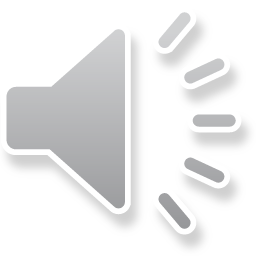 About EHR and DRL
The Advancing Informal STEM Learning (AISL) is one of six programs in the Division of Research on Learning in Formal and Informal Settings (DRL) in the Directorate for Education and Human Resources (EHR). The other five programs in EHR/DRL are:
Advanced Technological Education (ATE)
Discovery Research Pre-K-12 (DRK-12)
Innovative Technology Experiences for Students and Teachers (ITEST)
EHR Core Research (ECR)
STEM + Computing Partnerships (STEM+C)
The contributions of AISL projects to advancing knowledge and the evidence base in STEM education differ from the EHR Core Research program (ECR). AISL's research and development investments focus on the translation of foundational and early stage research to research, design, development, and implementation of STEM learning in informal environments. As such, AISL contributes to the knowledge base that advances our understandings of or has ultimate use in informal settings.
Each program can be accessed from DRL Web Page.
Investments by EHR/DRL contribute to the three categories that together form the foundation for EHR's strategic framework toward the fulfillment of the EHR mission. Within each of these categories, EHR/DRL will continue to build and emphasize its research and development activities.
Learning and learning environments: Investments in this category seek to develop understanding of the cognitive, affective, and non-cognitive foundations of STEM learning; to study emerging contexts and tools for learning STEM concepts and skills; and to build environments that promote new, high-impact learning opportunities for tomorrow's scientists and engineers, as well as the public and students living in an increasingly technology-oriented society.
Broadening participation and institutional capacity in STEM: Programs in this category capitalize on the Nation's diversity in order to increase the scientific workforce by engaging and building capacity in all people in STEM learning and professional training, particularly those from groups that have been traditionally underrepresented in STEM fields.
STEM workforce: Workforce investments are intended to improve the education and preparation of a STEM workforce that will be ready to capitalize on unprecedented advances in technology and science, and to address future global, social, and economic challenges. This framework positions the directorate to respond more readily to emerging opportunities created by new technologies, improvements in the STEM education evidence base, administration priorities, and other national or societal needs.
For more information on the EHR Web Page.
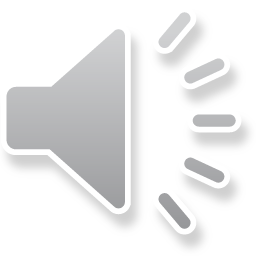 Other Funding Opportunities
The NSF programs listed below may also be of interest; see individual solicitations for descriptions and due dates:
Faculty Early Career Development (CAREER) https://www.nsf.gov/funding/pgm_summ.jsp?pims_id=503214.
Inclusion across the Nation of Communities of Learners of Underrepresented Discoverers in Engineering and Science (NSF INCLUDES) https://www.nsf.gov/funding/pgm_summ.jsp?pims_id=505289.
Research Experiences for Undergraduates (REU) https://www.nsf.gov/funding/pgm_summ.jsp?pims_id=5517.
STEM + Computing Partnership (STEM+C) https://www.nsf.gov/funding/pgm_summ.jsp?pims_id=505006.
Research Coordination Networks (RCN) https://www.nsf.gov/funding/pgm_summ.jsp?pims_id=11691.
The goal of the RCN program is to advance or create new directions in research and practice by funding investigators with diverse expertise and who share a common interest in an important question, issue, or topic.
RCN awards do not directly support research or development activities. RCNs fund the development of networks and relationships, such that researchers and practitioners discuss and advance their research and practice activities across theoretical frameworks, methodological approaches and/or disciplinary, organizational, geographic, and international boundaries. The question, issue, or topic provides relevance and coherence to the network.
The AISL program welcomes submissions of RCN proposals that advance AISL goals through the sharing of ideas, knowledge, and practices. RCNs are an additional avenue for considering strategic impact, advancing effective collaborations, and broadening participation. See the RCN solicitation for further details. Speak to an AISL program officer if considering this proposal mechanism.
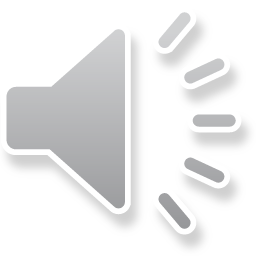 Resources
The following sites are potential resources for prospective PIs.
The Center for Advancement of Informal Science Education (CAISE) provides resources for NSF principal investigators, ISE professionals, and STEM researchers. See http://informalscience.org/nsf-aisl for more information.
The Center for Innovative Research in Cyber Learning (CIRCL) supports the cyberlearning research community across all relevant programs at NSF. See http://circlcenter.org for more information.
The Community for Advancing Discovery Research in Education (CADRE) is the resource network for the DRK-12 program. To explore the resources of CADRE see http://cadrek12.org/.
The STEM Learning and Research Center (STELAR) is supported by the ITEST program. For more information seehttp://stelar.edc.org/.
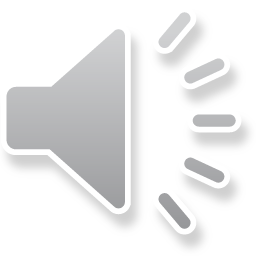 References
Center for Advancement of informal Science Education. (2011). Principal investigator's Guide: Managing Evaluation in informal STEM Education Projects. Washington, DC: Author. Retrieved from http://informalscience.org/evaluation/evaluation-resources/pi-guide.
Dickel, S. (2016). Trust in technologies? Science after de-professionalization. Journal of Science Communication. 15(05), C03. Retrieved from https://jcom.sissa.it/sites/default/files/documents/JCOM_1505_2016_C03.pdf.
Friedman, A. (Ed.). (2008). Framework for evaluating informal science education projects. Retrieved March 27, 2009, fromhttp://informalscience.org/documents/Eval_Framework.pdf.
Institute of Education Sciences, U.S. Department of Education, and the National Science Foundation (August, 2013). Common Guidelines for Education Research and Development: A Report from the Institute of Education Sciences, U.S. Department of Education, and the National Science Foundation.
NSF 13-126
FAQs: NSF 13-127
National Academies of Sciences, Engineering, and Medicine. (2015). Trust and Confidence at the Interfaces of the Life Sciences and Society: Does the Public Trust Science? A Workshop Summary. Washington, DC: The National Academies Press. http://nap.edu/21798.
National Academies of Sciences, Engineering, and Medicine. (2017). Communicating Science Effectively: A Research Agenda. Washington, DC: The National Academies Press. http://nap.edu/23674
National Research Council (2009). Learning Science in Informal Environments: People, Places, and Pursuits Washington, D. C.: The National Academies Press http://www.nap.edu/openbook.php?record_id=12190.
National Research Council (2012). Education for Life and Work: Developing transferable knowledge and skills in the 21st century. Washington, D.C.: The National Academies Press. http://www.nap.edu/openbook.php?record_id=13398.
National Research Council (2015). Identifying and Supporting Productive STEM Programs in Out-of-School Settings. Washington, D.C.: The National Academies Press. http://www.nap.edu/openbook.php?record_id=21740.
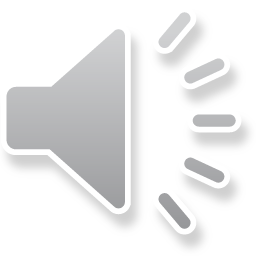 III. AWARD INFORMATION
Pending availability of funds, it is anticipated that about 15-20 Pilots and Feasibility Studies awards, 8-10 Research in Service To Practice awards, 10-15 Innovations in Development awards, 4-6 Broad Implementation awards, 8-10 Literature Reviews, Syntheses, and/or Meta-analyses awards, and 12-18 Conference awards will be made. AISL will also fund 8-10 awards made through the EAGER,RAPID, Research Coordination Networks (RCN) mechanisms and 2-4 each CAREER awards and REU supplements.
Pending availability of funds $33 - $44M in FY 2018 is anticipated for new awards made under this solicitation. (1) Pilots and Feasibility projects: up to $300,000 with durations up to two years; (2) Research in Service to Practice projects: from $300,000 to $2,000,000 with durations from two to five years; (3) Innovations in Development projects: $500,000 to $3,000,000 with durations from two to five years;(4) Broad Implementation projects from $1,000,000 to $3,000,000 with durations from three to five years; (5) Literature Reviews,
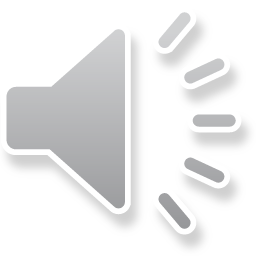 IV. ELIGIBILITY INFORMATION
Who May Submit Proposals:The categories of proposers eligible to submit proposals to the National Science Foundation are identified in the NSFProposal & Award Policies & Procedures Guide (PAPPG), Chapter I.E.
Who May Serve as PI:There are no restrictions or limits.
Limit on Number of Proposals per Organization: 3An institution or organization may serve as lead on no more than three (3) proposals submitted to the Novemberdeadline. However, an institution or organization may partner as a subaward on other proposals submitted.
Limit on Number of Proposals per PI or Co-PI: 3An individual may be included
V. PROPOSAL PREPARATION AND SUBMISSION INSTRUCTIONS
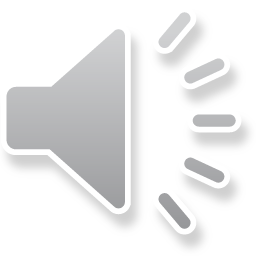 A. Proposal Preparation Instructions (1)
Full Proposal Preparation Instructions: Proposers may opt to submit proposals in response to this Program Solicitation via Grants.gov or via the NSF FastLane system.
Full proposals submitted via FastLane: Proposals submitted in response to this program solicitation should be prepared and submitted in accordance with the general guidelines contained in the NSF Proposal & Award Policies & Procedures Guide (PAPPG). The complete text of the PAPPG is available electronically on the NSF website at: https://www.nsf.gov/publications/pub_summ.jsp?ods_key=pappg. Paper copies of the PAPPG may be obtained from the NSF Publications Clearinghouse, telephone (703) 292-7827 or by e-mail from nsfpubs@nsf.gov. Proposers are reminded to identify this program solicitation number in the program solicitation block on the NSF Cover Sheet For Proposal to the National Science Foundation. Compliance with this requirement is critical to determining the relevant proposal processing guidelines. Failure to submit this information may delay processing.
Full proposals submitted via Grants.gov: Proposals submitted in response to this program solicitation via Grants.gov should be prepared and submitted in accordance with the NSF Grants.gov Application Guide: A Guide for the Preparation and Submission of NSF Applications via Grants.gov. The complete text of the NSF Grants.gov Application Guide is available on the Grants.gov website and on the NSF website at: (https://www.nsf.gov/publications/pub_summ.jsp?ods_key=grantsgovguide). To obtain copies of the Application Guide and Application Forms Package, click on the Apply tab on the Grants.gov site, then click on the Apply Step 1: Download a Grant Application Package and Application Instructions linkand enter the funding opportunity number, (the program solicitation number without the NSF prefix) and press the Download Package button. Paper copies of the Grants.gov Application Guide also may be obtained from the NSF Publications Clearinghouse, telephone (703) 292-7827 or by e-mail from nsfpubs@nsf.gov.
NOTE that additional information on Grants.gov and NSF Fastlane starts on slide 39.
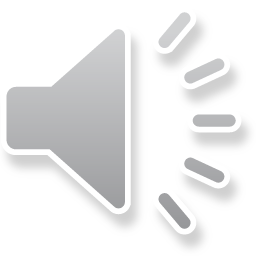 A. Proposal Preparation Instructions (2)
In determining which method to utilize in the electronic preparation and submission of the proposal, please note the following:
Collaborative Proposals. All collaborative proposals submitted as separate submissions from multiple organizations must be submitted via the NSF FastLane system. PAPPG Chapter II.D.3 provides additional information on collaborative proposals.
See PAPPG Chapter II.C.2 for guidance on the required sections of a full research proposal submitted to NSF. Please note that the proposal preparation instructions provided in this program solicitation may deviate from the PAPPG instructions.
REMINDERS:
Use both this solicitation and the NSF PAPPG in preparing the proposal for submission.
PIs may also benefit from the http://www.informalscience.org tabs of "Develop Projects," "Discovery Research," and "Design Evaluation" when preparing proposals.
Collaborative Proposals. For the AISL program, the minimum annual budget amount is $75,000 for each organization in collaborative proposals submitted as separate submissions from multiple organizations.
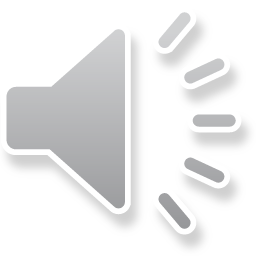 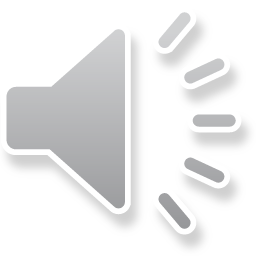 1. Cover Sheet
The following instructions supplement guidelines in the PAPPG and NSF Grants.gov Application Guide.
1. Cover Sheet 	
Proposers are reminded to include the number of this solicitation on the Cover Sheet. Failure to do so will delay processing of the proposal. (Grants.gov Users: The program solicitation number will be pre-populated by Grants.gov on the NSF Grant Application Cover Page).
It is assumed that proposals submitted to AISL have the potential for conducting research on human subjects. Thus, a box should be checked on the Cover Page with respect to the status of the project's IRB application. Proposers should refer to the NSF Proposal and Award Policies and Procedures Guide for further information related to Human Subjects' research.
When completing the Cover Sheet, applicants are now asked to identify the nature and type of proposal being developed. This reference to proposal type is different from the AISL proposal types described above. Selection options include Research, RAPID, EAGER, RAISE, GOALI, Conference, etc. (PAPPG, Chap. II.B.). For AISL project types Pilots and Feasibility Studies, Research in Service to Practice, Innovations in Development, Broad Implementation, or Literature Reviews, Syntheses, or Meta-analyses, select RESEARCH as the NSF proposal type. For the AISL project type Conferences, select CONFERENCE as the NSF proposal type.
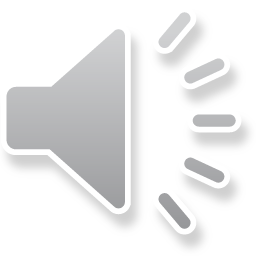 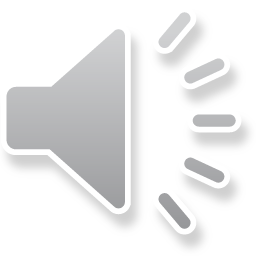 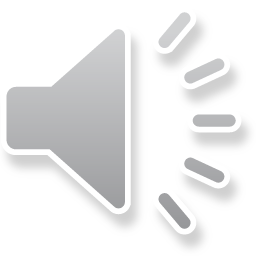 2. Project Summary
Each proposal must have a summary of the proposed project not more than one page in length. The Project Summary should be written in the third person, informative to other persons working in the same or related fields, and, insofar as possible, understandable to a scientifically or technically literate lay reader. It should not be an abstract of the proposal.
The Project Summary consists of three sections:
(1) Overview
The first sentence must identify the AISL project type: Pilots and Feasibility Studies, Research in Service to Practice, Innovations in Development, Broad Implementation, or Conferences, Literature Reviews, Syntheses, or Meta-analyses, or Conferences. For Literature Reviews, Syntheses, or Meta-analyses, indicate which kind is being proposed.
The Overview includes a description of the activity that will result if the proposal is funded and a statement of objectives and methods to be employed.
(2) Intellectual Merit: a statement on the intellectual merit of the proposed activity
The statement on intellectual merit should describe the potential of the proposed activity to advance knowledge-building.
(3) Broader Impacts: a statement on the broader impacts of the proposed activity.
The statement on broader impacts should describe the potential of the proposed activity to benefit society and contribute to the achievement of specific, desired societal outcomes.
The AISL priorities (e.g., strategic impact, knowledge-building, innovation, collaboration, infrastructure and capacity building, and broadening participation) may be a part of either Intellectual Merit, Broader Impacts, or both.
Please note that as part of NSF's effort to implement automated compliance checking in FastLane, the project summary section now includes three text boxes (Overview, Intellectual Merit, and Broader Impacts) and information must be entered into all three text boxes or the proposal will not be accepted by FastLane.
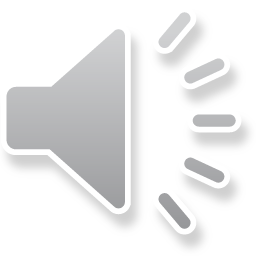 3. Project Description (Narrative)
In addition to the requirements outlined in the NSF PAPPG and this solicitation, the first sentence of the Project Description, like the Project Summary, must identify the AISL project type.
The narrative is limited to 18 single-spaced pages, except for Conferences, which is limited to 15 pages. It must include the following information, preferably using the section headings labeled below.
Please note that per guidance in the NSF PAPPG, the Project Description must contain a separate section within the narrative labeled "Broader Impacts." This section should provide a discussion of the Broader Impacts of the proposed activities. Proposers may decide where to include this section within the Project Description (PAPPG, II C 2 d (i)).
Solicitation-Specific Review Criteria: Proposers should state clearly whether their proposal has a primary focus on broadening participation. For AISL projects with a primary focus on broadening participation, proposer can decide where to include the information that addresses the following questions:
Does the proposal identify the characteristics and needs of the targeted underrepresented groups (public or professional) to be served?
Does it include explicit plans or strategies for addressing or accommodating the specific interests, community or cultural perspectives, and educational needs of participants of the identified underrepresented groups?
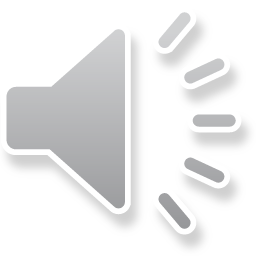 Sections of the Project Description
A. Project Rationale
Identify project type in first sentence
Results from prior NSF support
Broader Impacts 
B. Project Design
C. Communication Plan
D. Evaluation
E. Project Management
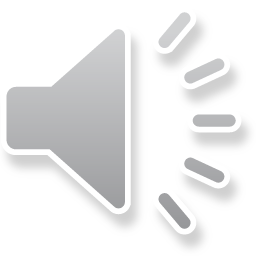 4. Budgets
All budget requests must be consistent with the project scope and duration and cannot exceed the maximum for each project type. All budgets, both grantee and subaward budgets, must be accompanied by budget justifications that include itemizations corresponding to each FastLane or Grants.gov budget line items and provide sufficient detail as to justify the expense and it relevance to achieving the project goals. Requested equipment must be essential components of project deliverables. If personnel expenses are entered for postdoctoral scholars (section B of the budget), a one-page postdoctoral mentoring plan is required in the supplementary documents or the proposal will not be accepted.
Include under Travel (Line E on the FastLane budget and Field D on the Grants.gov budget) the cost for the PI to attend a two-day meeting every other year at, or near, NSF.
Each subaward on Line G.5 (FastLane) or Field F.5 (Grants.gov) requires a complete set of proposal budget forms accompanied by a budget justification that includes the basis for selecting the subawardee, as well as itemization of expenses and explanations.
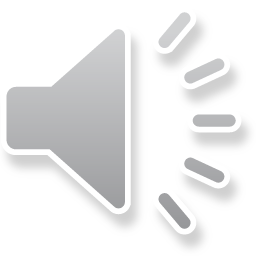 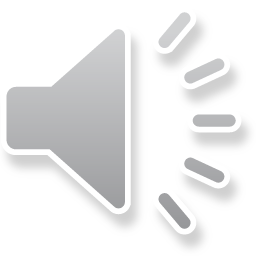 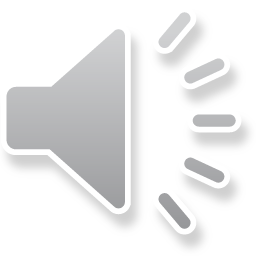 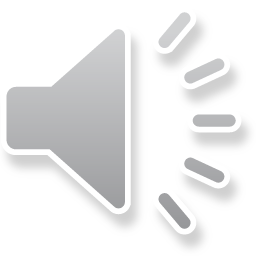 5. Other Forms
References Cited: Any literature cited should be specifically related to the proposed project, and the Project Description should make clear how each reference has played a role in the motivation for, or design of, the project. The References section is distinct from, and in addition to, the Project Description section.
Biographical Sketches: Biographical information (no more than two pages each) must be provided for each senior person listed on the budget forms, and other personnel with key qualifications important to the project. Biographical sketches should adhere to the format outlined in the PAPPG, Chapter II, Section C.2.f.
Current and Pending Support: Required for the PI, Co-PIs, and senior project personnel. The proposal being submitted should be listed first and identified as pending.
Facilities, Equipment & Other Resources: In order to assess the scope of the project, all organizational resources necessary for the project must be described in the Facilities, Equipment and Other Resources section (See the PAPPG Chapter II.C.2.i). The description should be narrative in nature and must not include any quantifiable financial information.
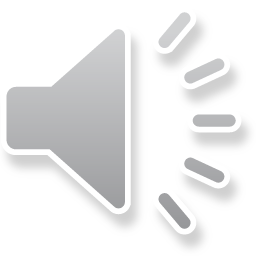 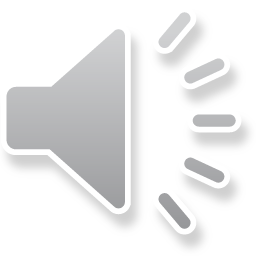 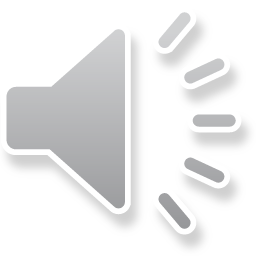 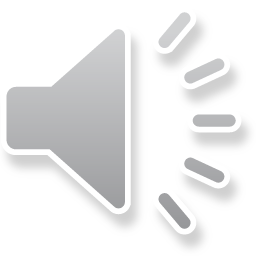 6. Supplementary Documents
Note: Supplementary Documents are distinct from Appendices, as stipulated in the PAPPG: Appendices may not be included unless a formal deviation has been authorized. See PAPPG Chapter II.A for more information about deviations.
Required Supplementary documents:
Data Management Plan
Postdoctoral Researcher Mentoring Plan (if applicable)
See the PAPPG, Chapter II.C.2.j., for instructions for the preparation of these items. For more information and the instructions for proposals submitted to the Directorate for Education and Human Resources (EHR) see: https://www.nsf.gov/bfa/dias/policy/dmp.jsp.
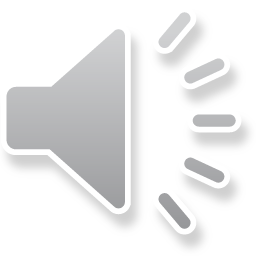 Allowable Additional Supplementary Documents
1. Letters of Collaboration from consultants, advisors, distributors, and organizational partners indicating their specific roles and duties in the project and their assurance to participate, if funded. These should document the collaborative arrangements that are of significance to the proposal. Letters of Support or Endorsement from persons merely endorsing, but not involved with or making a substantial commitment to the project, are not allowed. Proposals with Letters of Support or Endorsement will be returned without review.
2. For projects with TV, film, radio, and exhibition products only, PIs may submit up to an additional 20 pages maximum of materials difficult to convey in textual language such as scripts or treatments of media productions, exhibit sketches, or floorplans. This additional documentation cannot be used to increase the 18-page Project Description limit.
3. For deliverables that involve media or technology that cannot solely be represented on the printed page, only media that cannot be submitted in Supplementary Documents may be provided as DVD or CD. Twelve (12) copies labeled with the official NSF proposal number, title, and PI, must be sent to: Advancing Informal STEM Learning, EHR/DRL, National Science Foundation, 2415 Eisenhower Avenue, Alexandria, VA 22314. These materials, which will not be returned, must be received within 5 business days following electronic submission of the proposal; clearly mark the package "Supplementary Documents“ and indicate the official NSF proposal number.
Note: The Project Description must provide sufficient information for reviewers to make reasoned judgments about the proposed work. Reviewers may opt to read these additional documents, but are not required to do so.
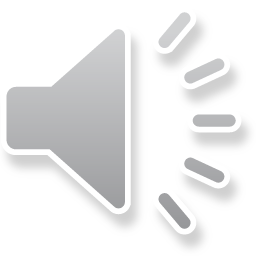 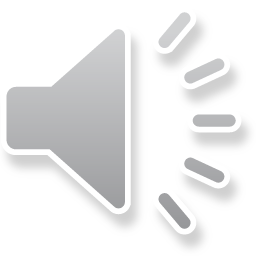 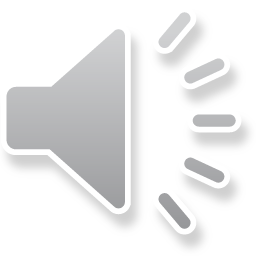 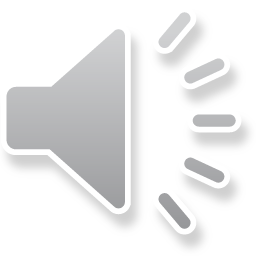 B. Budgetary Information
Cost Sharing:
Inclusion of voluntary committed cost sharing is prohibited.
Other Budgetary Limitations:
Funding for the following are not supported by this program: capital or general operating expenses; purchase of major or office equipment; vehicles; undergraduate tuition; paid advertising; admissions or similar fees; expenses for school field trips, camps, science festivals, science fairs or competitions that are not integral to the conduct of the research and development efforts of the project; projects whose primary focus is health or medicine; or projects that are only about publishing books.
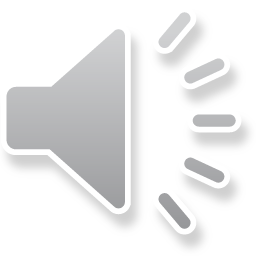 C. Due Dates
Full Proposal Deadline(s) (due by 5 p.m. submitter's local time):
November 06, 2017 
November 07, 2018 
November 06, 2019
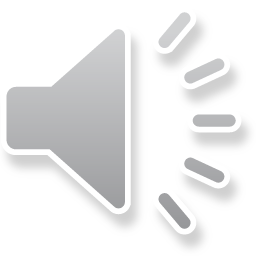 D. FastLane/Grants.gov Requirements
For Proposals Submitted Via FastLane: To prepare and submit a proposal via FastLane, see detailed technical instructions available at: https://www.fastlane.nsf.gov/a1/newstan.htm. For FastLane user support, call the FastLane Help Desk at 1-800-673-6188 or e-mail fastlane@nsf.gov. The FastLane Help Desk answers general technical questions related to the use of the FastLane system. Specific questions related to this program solicitation should be referred to the NSF program staff contact(s) listed in Section VIII of this funding opportunity.
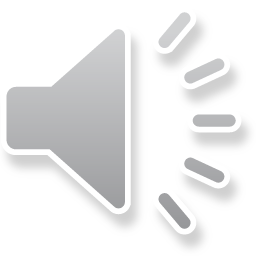 For Proposals Submitted Via Grants.gov
Before using Grants.gov for the first time, each organization must register to create an institutional profile. Once registered, the applicant's organization can then apply for any federal grant on the Grants.gov website. Comprehensive information about using Grants.gov is available on the Grants.gov Applicant Resources webpage: http://www.grants.gov/web/grants/applicants.html. In addition, the NSF Grants.gov Application Guide (see link in Section V.A) provides instructions regarding the technical preparation of proposals via Grants.gov. For Grants.gov user support, contact the Grants.gov Contact Center at 1-800-518-4726 or by email: support@grants.gov. The Grants.gov Contact Center answers general technical questions related to the use of Grants.gov. Specific questions related to this program solicitation should be referred to the NSF program staff contact(s) listed in Section VIII of this solicitation.
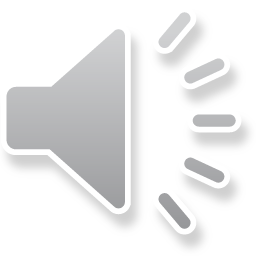 Submitting the Proposal
Once all documents have been completed, the Authorized Organizational Representative (AOR) must submit the application to Grants.gov and verify the desired funding opportunity and agency to which the application is submitted. The AOR must then sign and submit the application to Grants.gov. The completed application will be transferred to the NSF FastLane system for further processing.
Proposers that submitted via FastLane are strongly encouraged to use FastLane to verify the status of their submission to NSF. For proposers that submitted via Grants.gov, until an application has been received and validated by NSF, the Authorized Organizational Representative may check the status of an application on Grants.gov. After proposers have received an e-mail notification from NSF, Research.gov should be used to check the status of an application.
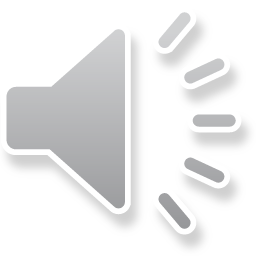 VI. NSF PROPOSAL PROCESSING AND REVIEW PROCEDURES
Proposals received by NSF are assigned to the appropriate NSF program for acknowledgment and, if they meet NSF requirements, for review. All proposals are carefully reviewed by a scientist, engineer, or educator serving as an NSF Program Officer, and usually by three to ten other persons outside NSF either as ad hoc reviewers, panelists, or both, who are experts in the particular fields represented by the proposal. These reviewers are selected by Program Officers charged with oversight of the review process. Proposers are invited to suggest names of persons they believe are especially well qualified to review the proposal and/or persons they would prefer not review the proposal. These suggestions may serve as one source in the reviewer selection process at the Program Officer's discretion. Submission of such names, however, is optional. Care is taken to ensure that reviewers have no conflicts of interest with the proposal. In addition, Program Officers may obtain comments from site visits before recommending final action on proposals. Senior NSF staff further review recommendations for awards. A flowchart that depicts the entire NSF proposal and award process (and associated timeline) is included in PAPPG Exhibit III-1.
A comprehensive description of the Foundation's merit review process is available on the NSF website at: https://www.nsf.gov/bfa/dias/policy/merit_review/.
Proposers should also be aware of core strategies that are essential to the fulfillment of NSF's mission, as articulated in Investing in Science, Engineering, and Education for the Nation's Future: NSF Strategic Plan for 2014-2018. These strategies are integrated in the program planning and implementation process, of which proposal review is one part. NSF's mission is particularly well-implemented through the integration of research and education and broadening participation in NSF programs, projects, and activities.
One of the strategic objectives in support of NSF's mission is to foster integration of research and education through the programs, projects, and activities it supports at academic and research institutions. These institutions must recruit, train, and prepare a diverse STEM workforce to advance the frontiers of science and participate in the U.S. technology-based economy. NSF's contribution to the national innovation ecosystem is to provide cutting-edge research under the guidance of the Nation's most creative scientists and engineers. NSF also supports development of a strong science, technology, engineering, and mathematics (STEM) workforce by investing in building the knowledge that informs improvements in STEM teaching and learning.
NSF's mission calls for the broadening of opportunities and expanding participation of groups, institutions, and geographic regions that are underrepresented in STEM disciplines, which is essential to the health and vitality of science and engineering. NSF is committed to this principle of diversity and deems it central to the programs, projects, and activities it considers and supports.
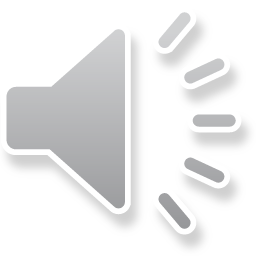 A. Merit Review Principles and Criteria
The National Science Foundation strives to invest in a robust and diverse portfolio of projects that creates new knowledge and enables breakthroughs in understanding across all areas of science and engineering research and education. To identify which projects to support, NSF relies on a merit review process that incorporates consideration of both the technical aspects of a proposed project and its potential to contribute more broadly to advancing NSF's mission "to promote the progress of science; to advance the national health, prosperity, and welfare; to secure the national defense; and for other purposes." NSF makes every effort to conduct a fair, competitive, transparent merit review process for the selection of projects.
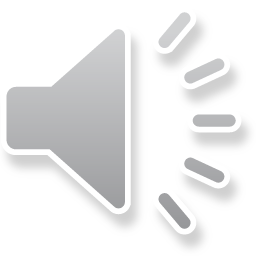 1. Merit Review Principles
These principles are to be given due diligence by PIs and organizations when preparing proposals and managing projects, by reviewers when reading and evaluating proposals, and by NSF program staff when determining whether or not to recommend proposals for funding and while overseeing awards. Given that NSF is the primary federal agency charged with nurturing and supporting excellence in basic research and education, the following three principles apply:
All NSF projects should be of the highest quality and have the potential to advance, if not transform, the frontiers of knowledge.
NSF projects, in the aggregate, should contribute more broadly to achieving societal goals. These "Broader Impacts" may be accomplished through the research itself, through activities that are directly related to specific research projects, or through activities that are supported by, but are complementary to, the project. The project activities may be based on previously established and/or innovative methods and approaches, but in either case must be well justified.
Meaningful assessment and evaluation of NSF funded projects should be based on appropriate metrics, keeping in mind the likely correlation between the effect of broader impacts and the resources provided to implement projects. If the size of the activity is limited, evaluation of that activity in isolation is not likely to be meaningful. Thus, assessing the effectiveness of these activities may best be done at a higher, more aggregated, level than the individual project.
With respect to the third principle, even if assessment of Broader Impacts outcomes for particular projects is done at an aggregated level, PIs are expected to be accountable for carrying out the activities described in the funded project. Thus, individual projects should include clearly stated goals, specific descriptions of the activities that the PI intends to do, and a plan in place to document the outputs of those activities.
These three merit review principles provide the basis for the merit review criteria, as well as a context within which the users of the criteria can better understand their intent.
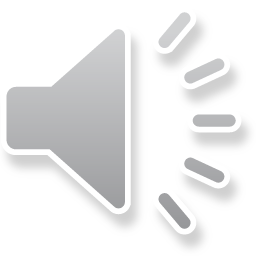 2. Merit Review Criteria (1)
All NSF proposals are evaluated through use of the two National Science Board approved merit review criteria. In some instances, however, NSF will employ additional criteria as required to highlight the specific objectives of certain programs and activities.
The two merit review criteria are listed below. Both criteria are to be given full consideration during the review and decision-making processes; each criterion is necessary but neither, by itself, is sufficient. Therefore, proposers must fully address both criteria. (PAPPG Chapter II.C.2.d(i). contains additional information for use by proposers in development of the Project Description section of the proposal). Reviewers are strongly encouraged to review the criteria, including PAPPG Chapter II.C.2.d(i), prior to the review of a proposal.
When evaluating NSF proposals, reviewers will be asked to consider what the proposers want to do, why they want to do it, how they plan to do it, how they will know if they succeed, and what benefits could accrue if the project is successful. These issues apply both to the technical aspects of the proposal and the way in which the project may make broader contributions. To that end, reviewers will be asked to evaluate all proposals against two criteria:
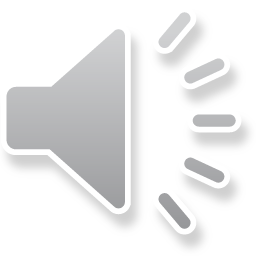 Merit Review Criteria (2)
Intellectual Merit: The Intellectual Merit criterion encompasses the potential to advance knowledge; and
Broader Impacts: The Broader Impacts criterion encompasses the potential to benefit society and contribute to the achievement of specific, desired societal outcomes.
The following elements should be considered in the review for both criteria:
1. What is the potential for the proposed activity to
a. Advance knowledge and understanding within its own field or across different fields (Intellectual Merit); and
b. Benefit society or advance desired societal outcomes (Broader Impacts)?
2. To what extent do the proposed activities suggest and explore creative, original, or potentially transformative concepts?
3. Is the plan for carrying out the proposed activities well-reasoned, well-organized, and based on a sound rationale? Does the plan incorporate a mechanism to assess success?
4. How well qualified is the individual, team, or organization to conduct the proposed activities?
5. Are there adequate resources available to the PI (either at the home organization or through collaborations) to carry out the proposed activities?
Broader impacts may be accomplished through the research itself, through the activities that are directly related to specific research projects, or through activities that are supported by, but are complementary to, the project. NSF values the advancement of scientific knowledge and activities that contribute to achievement of societally relevant outcomes. Such outcomes include, but are not limited to: full participation of women, persons with disabilities, and underrepresented minorities in science, technology, engineering, and mathematics (STEM); improved STEM education and educator development at any level; increased public scientific literacy and public engagement with science and technology; improved well-being of individuals in society; development of a diverse, globally competitive STEM workforce; increased partnerships between academia, industry, and others; improved national security; increased economic competitiveness of the United States; and enhanced infrastructure for research and education.
Proposers are reminded that reviewers will also be asked to review the Data Management Plan and the Postdoctoral Researcher Mentoring Plan, as appropriate.
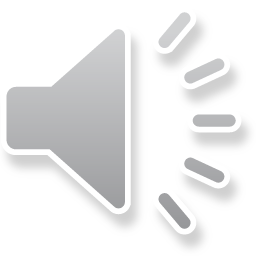 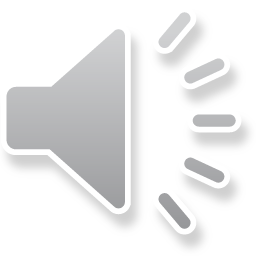 Additional Solicitation Specific Review Criteria
The AISL program is interested in broadening participation in STEM as a component of a proposal's Intellectual Merit and/or Broader Impacts. In addition to considering the two general NSF Merit Review Criteria, for those projects in which broadening participation is a primary goal, reviewers will also be asked to evaluate the details of the broadening participation plan.
Does the proposal identify the characteristics and needs of the targeted underrepresented groups (public or professional) to be served?
Does the proposal include specific plans or strategies for addressing or accommodating the specific interests, community or cultural perspectives, and/or educational needs of participants of the identified underrepresented groups?
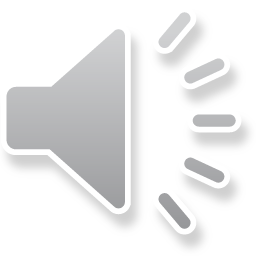 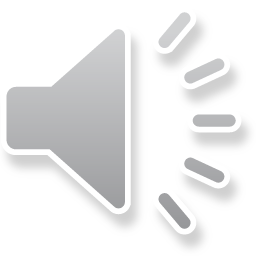 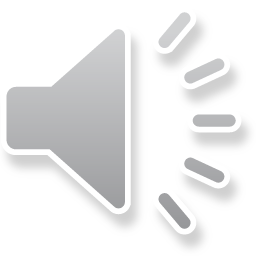 B. Review and Selection Process
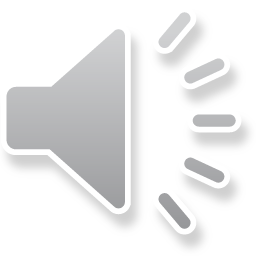 Proposals submitted in response to this program solicitation will be reviewed by Ad hoc Review and/or Panel Review.
Reviewers will be asked to evaluate proposals using two National Science Board approved merit review criteria and, if applicable, additional program specific criteria. A summary rating and accompanying narrative will be completed and submitted by each reviewer. The Program Officer assigned to manage the proposal's review will consider the advice of reviewers and will formulate a recommendation.
After scientific, technical and programmatic review and consideration of appropriate factors, the NSF Program Officer recommends to the cognizant Division Director whether the proposal should be declined or recommended for award. NSF strives to be able to tell applicants whether their proposals have been declined or recommended for funding within six months. Large or particularly complex proposals or proposals from new awardees may require additional review and processing time. The time interval begins on the deadline or target date, or receipt date, whichever is later. The interval ends when the Division Director acts upon the Program Officer's recommendation.
After programmatic approval has been obtained, the proposals recommended for funding will be forwarded to the Division of Grants and Agreements for review of business, financial, and policy implications. After an administrative review has occurred, Grants and Agreements Officers perform the processing and issuance of a grant or other agreement. Proposers are cautioned that only a Grants and Agreements Officer may make commitments, obligations or awards on behalf of NSF or authorize the expenditure of funds. No commitment on the part of NSF should be inferred from technical or budgetary discussions with a NSF Program Officer. A Principal Investigator or organization that makes financial or personnel commitments in the absence of a grant or cooperative agreement signed by the NSF Grants and Agreements Officer does so at their own risk.
Once an award or declination decision has been made, Principal Investigators are provided feedback about their proposals. In all cases, reviews are treated as confidential documents. Verbatim copies of reviews, excluding the names of the reviewers or any reviewer-identifying information, are sent to the Principal Investigator/Project Director by the Program Officer. In addition, the proposer will receive an explanation of the decision to award or decline funding.
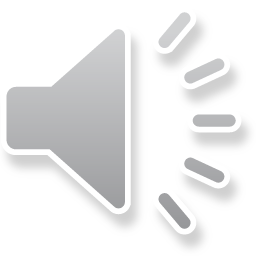 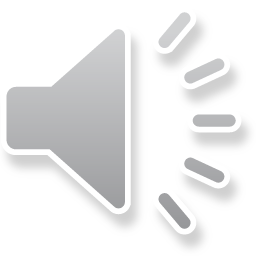 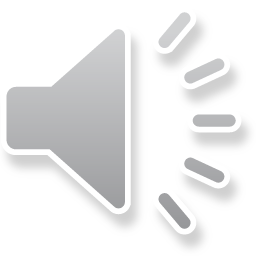 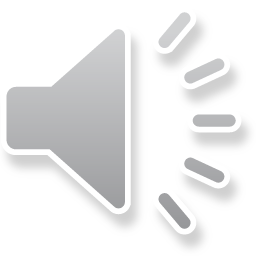 VII. AWARD ADMINISTRATION INFORMATION
A. Notification of the Award
Notification of the award is made to the submitting organization by a Grants Officer in the Division of Grants and Agreements. Organizations whose proposals are declined will be advised as promptly as possible by the cognizant NSF Program administering the program. Verbatim copies of reviews, not including the identity of the reviewer, will be provided automatically to the Principal Investigator. (See Section VI.B. for additional information on the review process.)
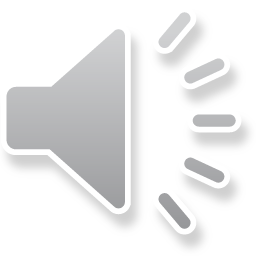 B. Award Conditions
An NSF award consists of: 
the award notice, which includes any special provisions applicable to the award and any numbered amendments thereto; 
the budget, which indicates the amounts, by categories of expense, on which NSF has based its support (or otherwise communicates any specific approvals or disapprovals of proposed expenditures); 
the proposal referenced in the award notice; 
the applicable award conditions, such as Grant General Conditions (GC-1)*; or Research Terms and Conditions* and 
any announcement or other NSF issuance that may be incorporated by reference in the award notice. Cooperative agreements also are administered in accordance with NSF Cooperative Agreement Financial and Administrative Terms and Conditions (CA-FATC) and the applicable Programmatic Terms and Conditions. NSF awards are electronically signed by an NSF Grants and Agreements Officer and transmitted electronically to the organization via e-mail.
*These documents may be accessed electronically on NSF's Website at https://www.nsf.gov/awards/managing/award_conditions.jsp?org=NSF. Paper copies may be obtained from the NSF Publications Clearinghouse, telephone (703) 292-7827 or by e-mail fromnsfpubs@nsf.gov.
More comprehensive information on NSF Award Conditions and other important information on the administration of NSF awards is contained in the NSF Proposal & Award Policies & Procedures Guide (PAPPG) Chapter VII, available electronically on the NSF Website at https://www.nsf.gov/publications/pub_summ.jsp?ods_key=pappg.
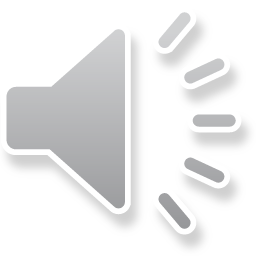 C. Reporting Requirements
For all multi-year grants (including both standard and continuing grants), the Principal Investigator must submit an annual project report to the cognizant Program Officer no later than 90 days prior to the end of the current budget period. (Some programs or awards require submission of more frequent project reports). No later than 120 days following expiration of a grant, the PI also is required to submit a final project report, and a project outcomes report for the general public.
Failure to provide the required annual or final project reports, or the project outcomes report, will delay NSF review and processing of any future funding increments as well as any pending proposals for all identified PIs and co-PIs on a given award. PIs should examine the formats of the required reports in advance to assure availability of required data.
PIs are required to use NSF's electronic project-reporting system, available through Research.gov, for preparation and submission of annual and final project reports. Such reports provide information on accomplishments, project participants (individual and organizational), publications, and other specific products and impacts of the project. Submission of the report via Research.gov constitutes certification by the PI that the contents of the report are accurate and complete. The project outcomes report also must be prepared and submitted using Research.gov. This report serves as a brief summary, prepared specifically for the public, of the nature and outcomes of the project. This report will be posted on the NSF website exactly as it is submitted by the PI.
More comprehensive information on NSF Reporting Requirements and other important information on the administration of NSF awards is contained in the NSF Proposal & Award Policies & Procedures Guide (PAPPG) Chapter VII, available electronically on the NSF Website at https://www.nsf.gov/publications/pub_summ.jsp?ods_key=pappg.
PIs are required to (1) post final evaluation reports or other knowledge-building products of the project to the web sitehttp://www.informalscience.org/ (or other sites designated by AISL) as part of submission of the Final Report and (2) provide project data via the AISL Online Project Monitoring System (OPMS). PIs may be requested to provide additional project data for AISL program analysis and evaluation.
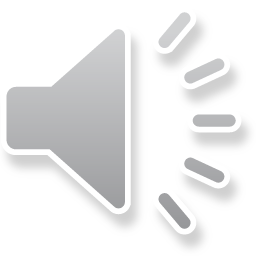 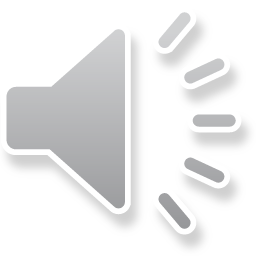 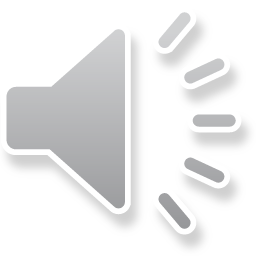 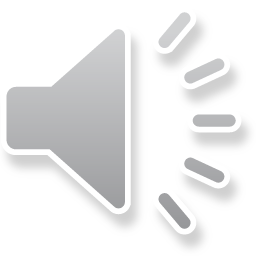 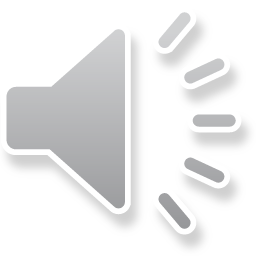 VIII. AGENCY CONTACTS
Please note that the program contact information is current at the time of publishing. See program website for any updates to the points of contact.
General inquiries regarding this program should be made to:
Address Questions to the Program, telephone: (703)292-8616, email: DRLAISL@nsf.gov

For questions related to the use of FastLane, contact:
      FastLane Help Desk, telephone: 1-800-673-6188; e-mail: fastlane@nsf.gov.

For questions relating to Grants.gov contact:
Grants.gov Contact Center: If the Authorized Organizational Representatives (AOR) has not received a confirmation message from Grants.gov within 48 hours of submission of application, please contact via telephone: 1-800-518-4726; e-mail: support@grants.gov. 
For administrative questions contact the Program by e-mail at DRLAISL@nsf.gov or phone at (703)292-8616
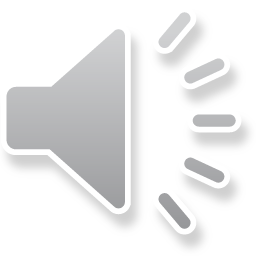 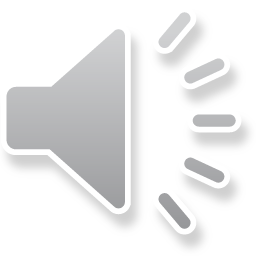 IX. OTHER INFORMATION
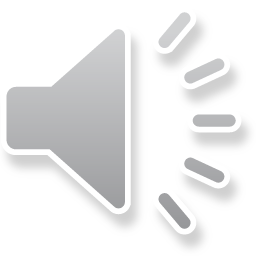 The NSF website provides the most comprehensive source of information on NSF Directorates (including contact information),programs and funding opportunities. Use of this website by potential proposers is strongly encouraged. In addition, "NSF Update" is an information-delivery system designed to keep potential proposers and other interested parties apprised of new NSF funding opportunities and publications, important changes in proposal and award policies and procedures, and upcoming NSF Grants Conferences. Subscribers are informed through e-mail or the user's Web browser each time new publications are issued that match their identified interests. "NSF Update" also is available on NSF's website.
Grants.gov provides an additional electronic capability to search for Federal government-wide grant opportunities. NSF funding opportunities may be accessed via this mechanism. Further information on Grants.gov may be obtained at http://www.grants.gov.
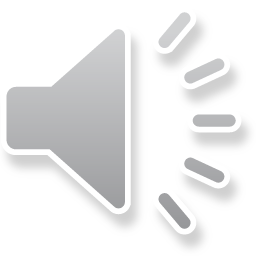 ABOUT THE NATIONAL SCIENCE FOUNDATION
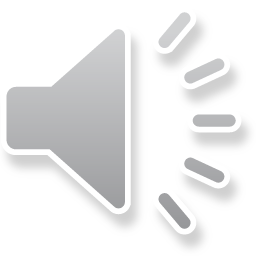 The National Science Foundation (NSF) is an independent Federal agency created by the National Science Foundation Act of 1950, as amended (42 USC 1861-75). The Act states the purpose of the NSF is "to promote the progress of science; [and] to advance the national health, prosperity, and welfare by supporting research and education in all fields of science and engineering."
NSF funds research and education in most fields of science and engineering. It does this through grants and cooperative agreements to more than 2,000 colleges, universities, K-12 school systems, businesses, informal science organizations and other research organizations throughout the US. The Foundation accounts for about one-fourth of Federal support to academic institutions for basic research.
NSF receives approximately 55,000 proposals each year for research, education and training projects, of which approximately 11,000 are funded. In addition, the Foundation receives several thousand applications for graduate and postdoctoral fellowships. The agency operates no laboratories itself but does support National Research Centers, user facilities, certain oceanographic vessels and Arctic and Antarctic research stations. The Foundation also supports cooperative research between universities and industry, US participation in international scientific and engineering efforts, and educational activities at every academic level.
Facilitation Awards for Scientists and Engineers with Disabilities (FASED) provide funding for special assistance or equipment to enable persons with disabilities to work on NSF-supported projects. See the NSF Proposal & Award Policies & Procedures Guide Chapter II.E.6 for instructions regarding preparation of these types of proposals.
The National Science Foundation has Telephonic Device for the Deaf (TDD) and Federal Information Relay Service (FIRS) capabilities that enable individuals with hearing impairments to communicate with the Foundation about NSF programs, employment or general information. TDD may be accessed at (703) 292-5090 and (800) 281-8749, FIRS at (800) 877-8339.
The National Science Foundation Information Center may be reached at (703) 292-5111.
The National Science Foundation
The National Science Foundation promotes and advances scientific progress in the United States by competitively awarding grants and cooperative agreements for research and education in the sciences, mathematics, and engineering.
To get the latest information about program deadlines, to download copies of NSF publications, and to access abstracts of awards, visit the NSF Website at https://www.nsf.gov
Location:
 4201 Wilson Blvd. Arlington, VA 22230
For General Information(NSF Information Center):
 (703) 292-5111
TDD (for the hearing-impaired):
 (703) 292-5090
To Order Publications or Forms:
Send an e-mail to:
 nsfpubs@nsf.gov
or telephone:
 (703) 292-7827
To Locate NSF Employees:
 (703) 292-5111
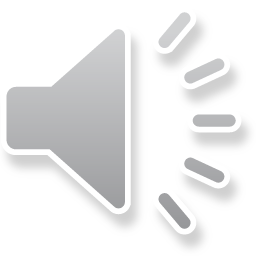